Словарик   первоклассникачасть 1
(ОС «Школа 2100»
к учебнику «Русский язык»
«Пишу правильно»)
Выполнила: Смолякова М.В., 
учитель начальных классов
БОУ «Тарская СОШ №2»
Алфавитный указатель
Г
Б
Д
В
Б
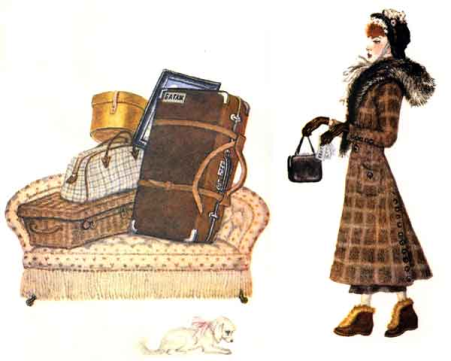 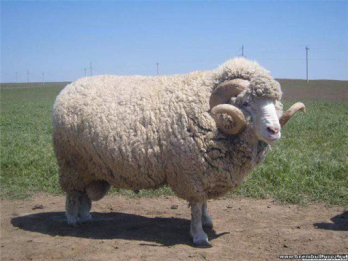 Б
барабан
Деревянные подружки
Пляшут на его макушке,
Бьют его, а он гремит —
В ногу всем шагать велит.
Ударный музыкальный инструмент в виде широкого цилиндра, с обеих сторон обтянутого кожей. 
(Из «Толкового словаря» Ушакова)
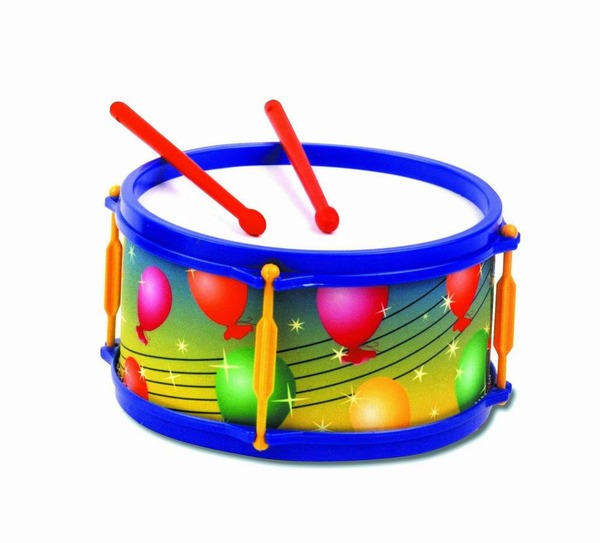 ББ
баран
Заплелись густые травы,
Закудрявились луга,
Да и сам я весь кудрявый,
Даже завитком рога.
Млекопитающее травоядное с длинной вьющейся шерстью и изогнутыми рогами.
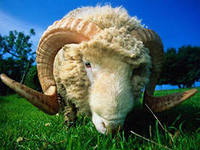 (Из «Толкового словаря» Ушакова)
Б
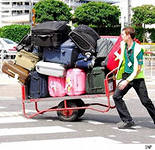 Он груз пассажира готовый к отправке,
 Не нужен в пути - на хранение сдашь,
 Прибудешь на место - без спешки, без давки
 Получишь обратно свой ценный
Вещи, груз пассажиров, упакованные для отправки, перевозки.
Толковый словарь Ожегова
багаж
В
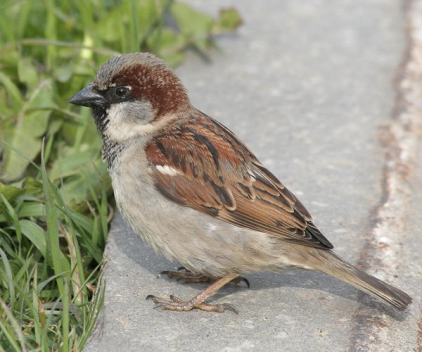 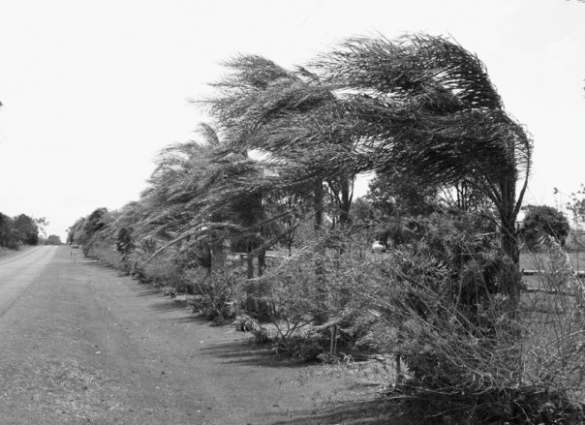 В
воробей
Угадайте, что за птица
 Скачет по дорожке,
 Словно кошки не боится-
 Собирает крошки,
 А потом на ветку прыг
 И чирикает! "Чик-чик!"
Маленькая птичка с серо-чёрным оперением.
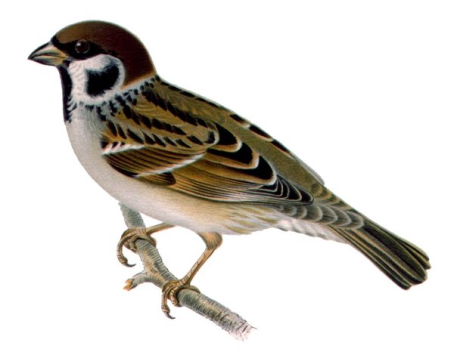 Толковый словарь Ожегова
В
ветер
Бежал по тропке луговой
Кивали маки головой. 
Бежал по речке голубой - 
Речка сделалась рябой.
Движение потока воздуха.
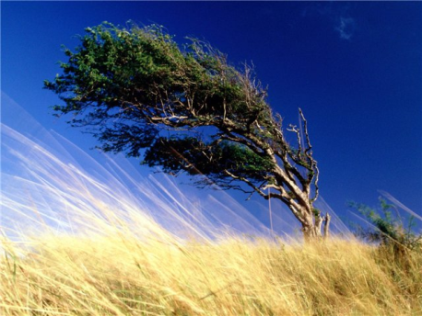 Толковый словарь Ушакова
Г
город
Крупный населенный пункт, управляемый по особому положению, административный, промышленный и торговый центр.
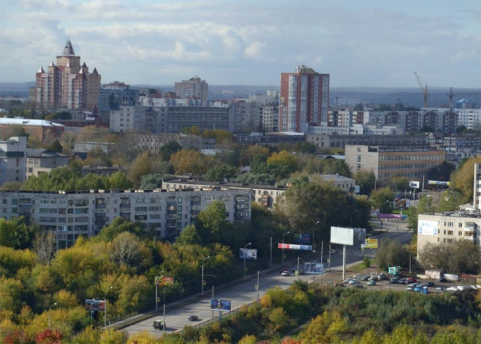 Толковый словарь Ушакова
Д
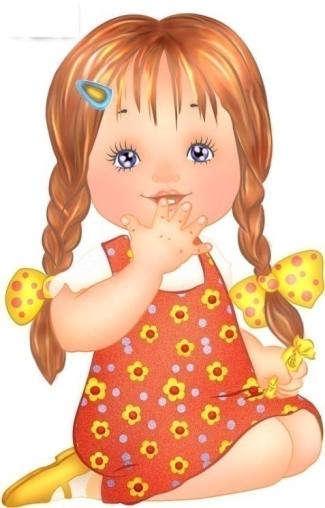 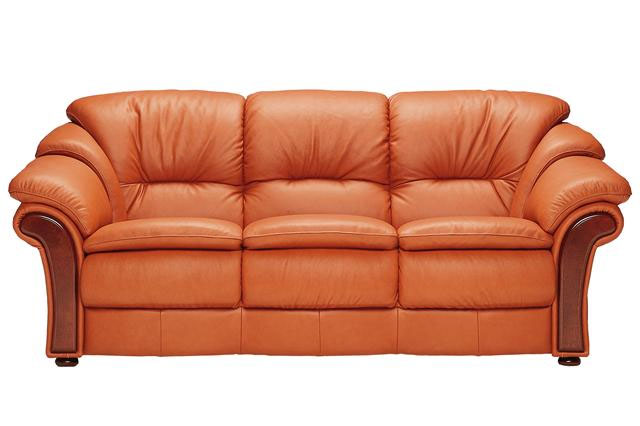 Д
диван
Он работе – первый враг, 
 Он лентяям очень рад: 
 Отдохнут пускай на нём,  
 Ну а дело – подождёт!

 Как на нём легко сидится, 
 И приятно, сладко спится! 
 Спинка мягкая, подушки…  
 Что ещё для счастья нужно?
Предмет мебели с длинным, на несколько человек сиденьем, со спинкой, ручками или валиками.
Толковый словарь Ожегова
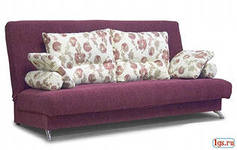 Д
девочка
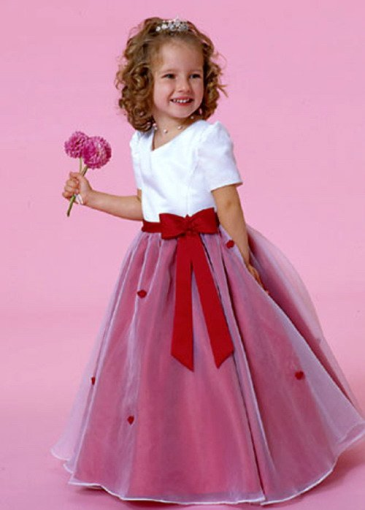 Ребёнок женского пола.
Толковый словарь Ожегова
http://www.prozagadki.ru
http://znanija.com
dic.academic.ru › Толковый словарь Ушакова
dic.academic.ru Толковый словарь Ожегова
dic.academic.ru Малый академический словарь. — М.: Институт русского языка Академии наук СССР
dic.academic.ru Толковый словарь Ушакова